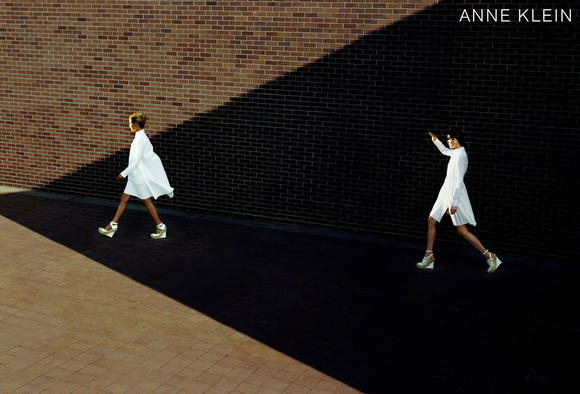 Philip-Lorca diCorcia:Advertising Work
By
Fuli Wang
Dec. 2011
As an artist
“Head” series              
                                  










HEAD #07, 2001
“Hustlers” series








Joe Whitman; 24 years old; Los Angeles; California; $25
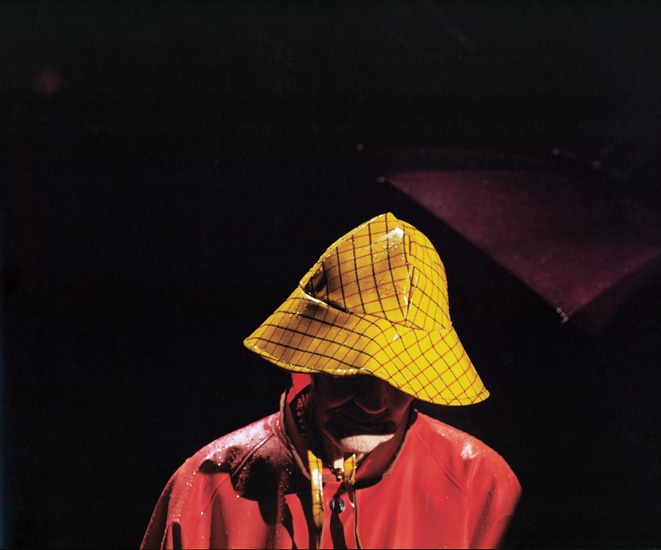 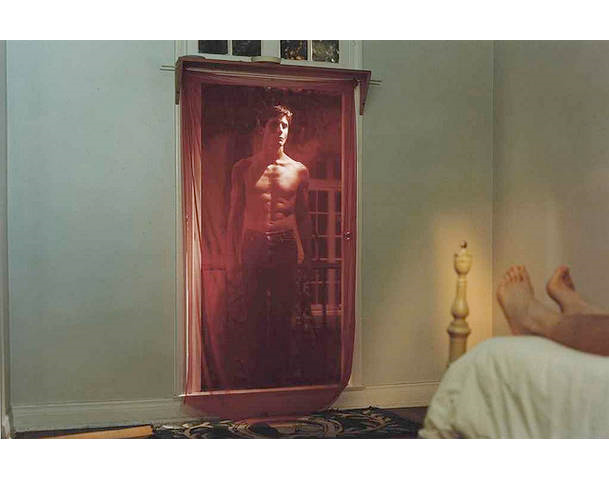 As an artist
“Street Work” series






Hong Kong, 1996
“Pole dancers” series
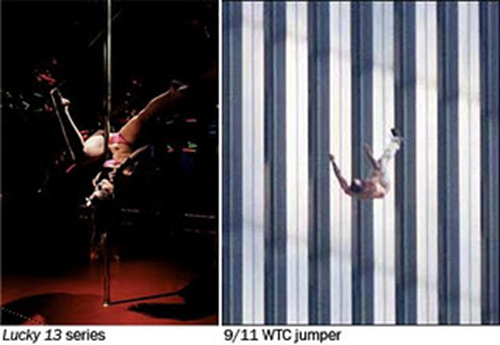 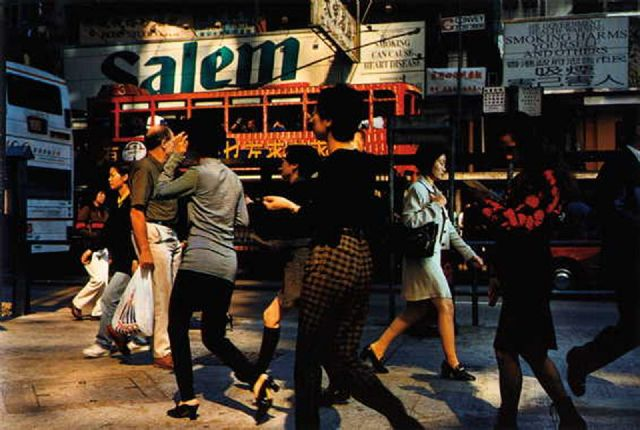 About  Him
Born in 1951
Graduated from Yale University
Teaching
Artist 
Advertising, Fashion Photographer
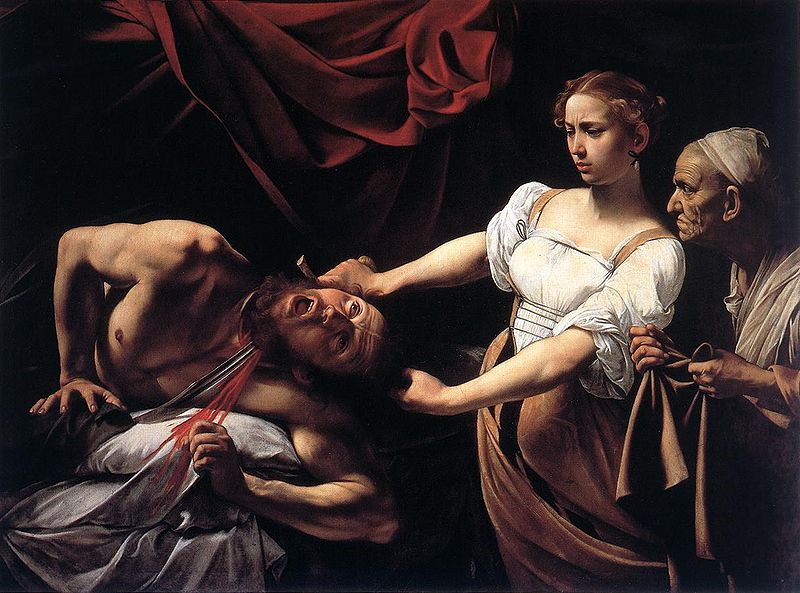 Lighting
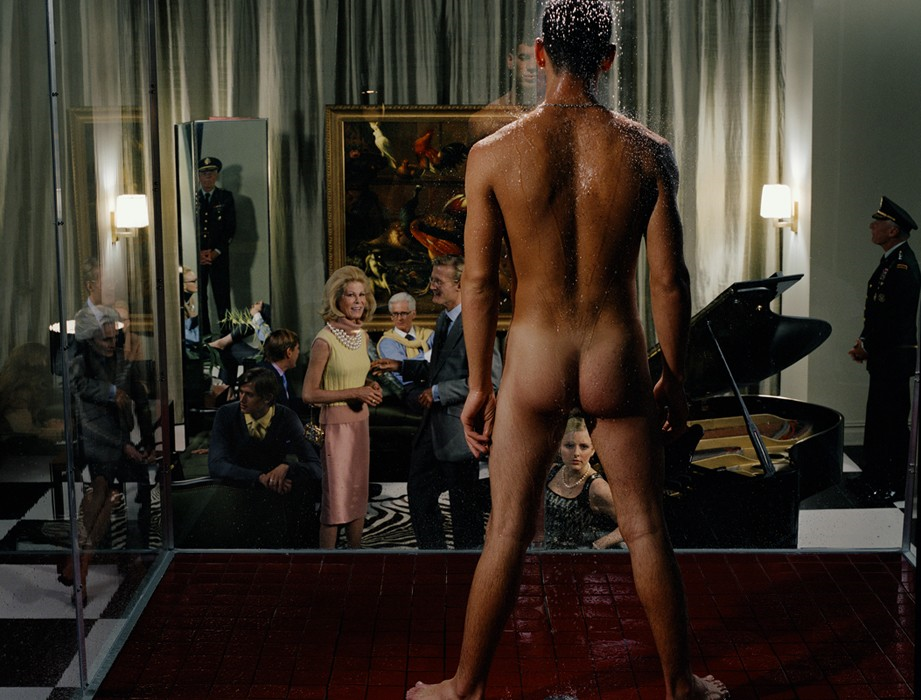 Judith Beheading Holofernes，Michelangelo Merisi da Caravaggio, 1598–1599
Compare with Caravaggio: highlights and drama
Stranger in Paradise for W magazine, September 2000
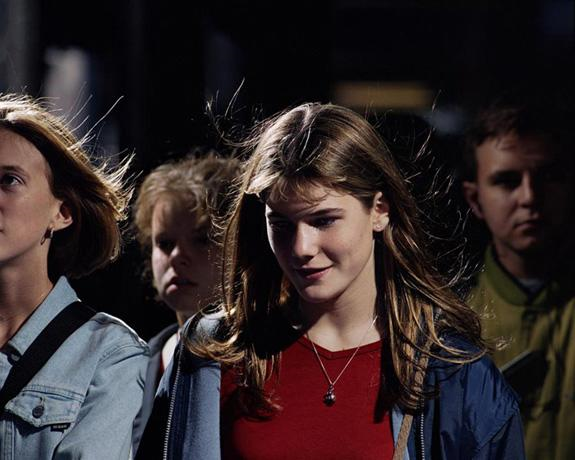 Loner
Head #16, 2000
La Bella Isabella, for W magazine, November 2004
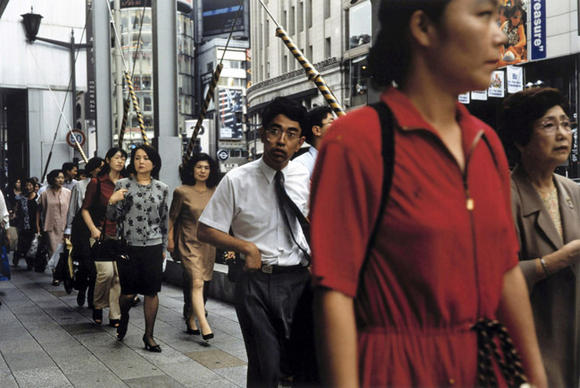 The isolation
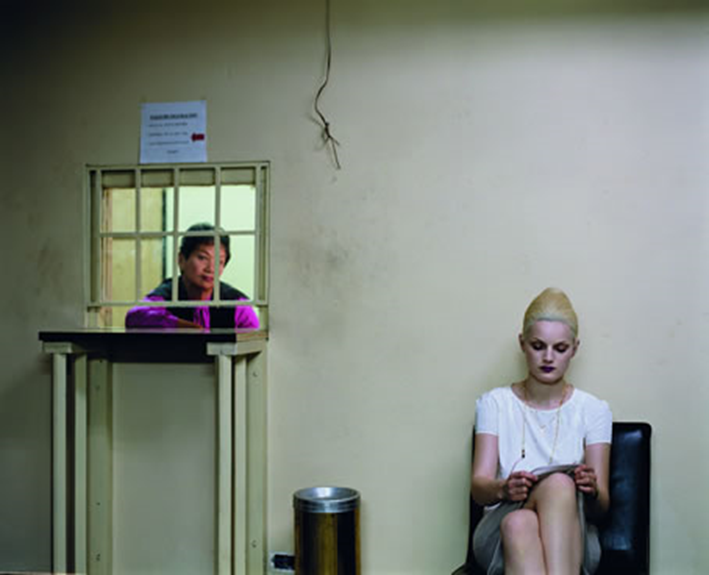 Tokyo, 1998
Cuba Libre, for W magazine, March 2000
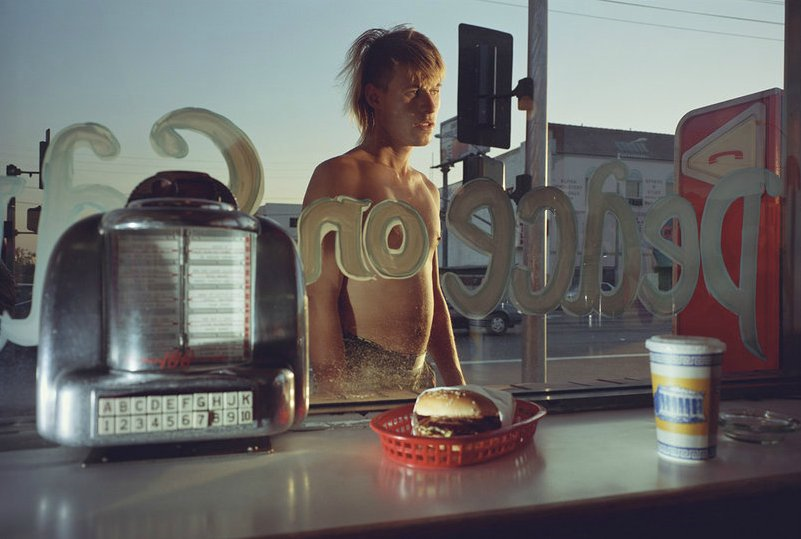 Narrative
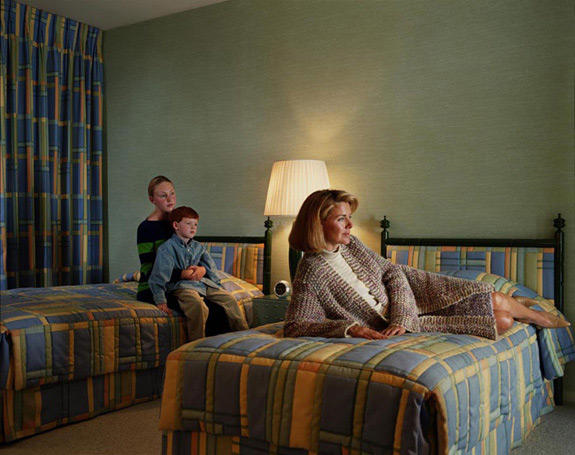 Eddie Anderson; 21 years old; Houston, Texas; $20
“The more specific the interpretation suggested by a picture, the less happy I am with it.”
A Perfect World for W, September 1999
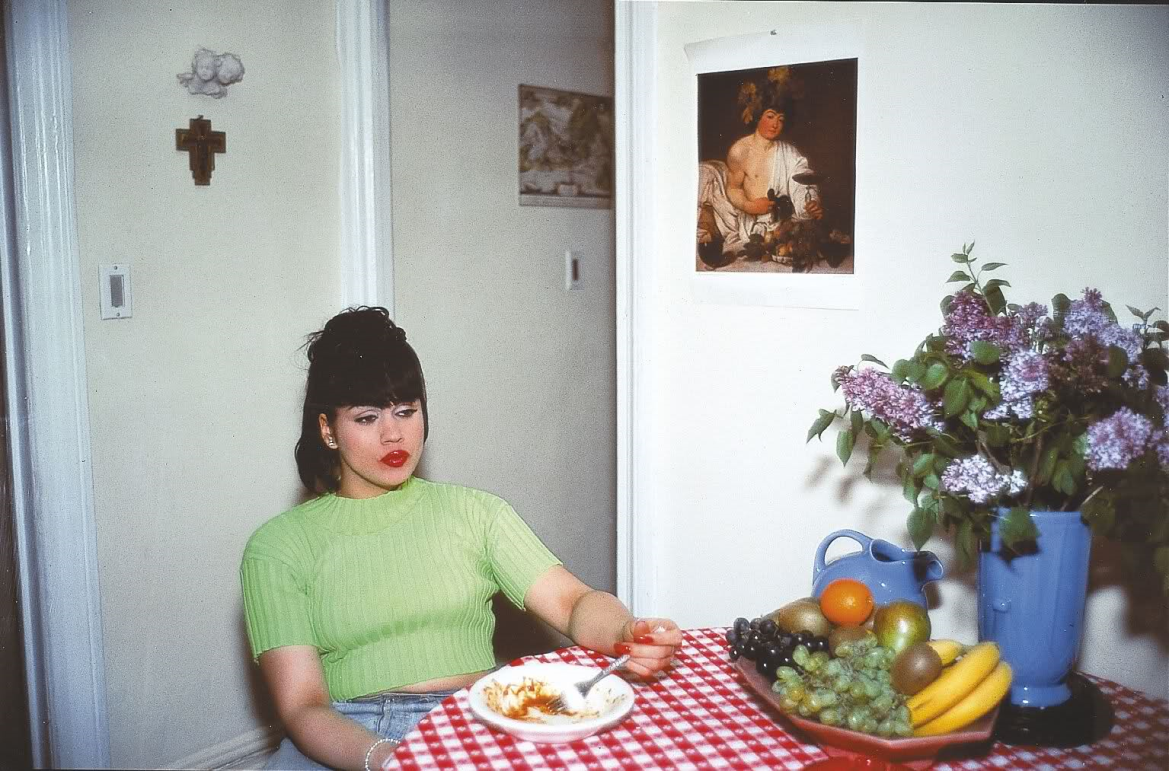 Subject choosing:Question the others
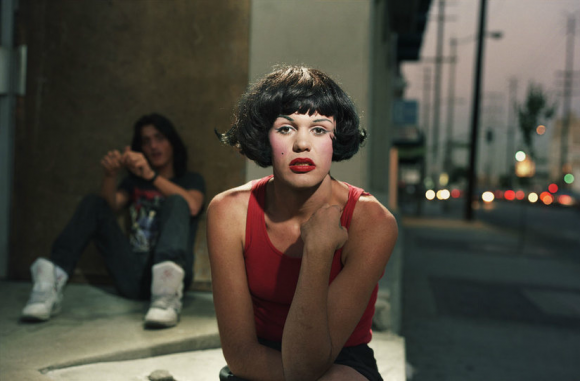 Chicklet at Bruce's dinner party, Nan Goldin, NY, 1991
He is an outsider
Compare to Nan Goldin, Larry Clark and Snow Dash, he is much less personally involved.
Marilyn, 28 years old, Las Vegas, Nevada, $30, Philip-Lorca diCorcia
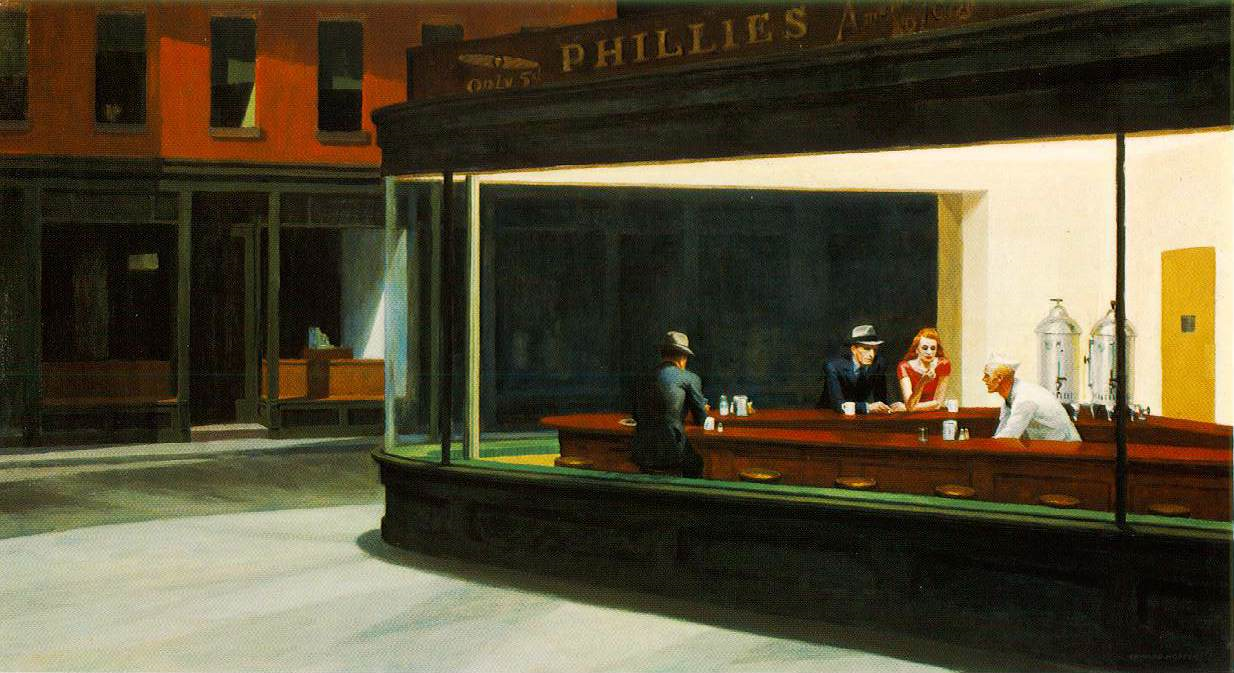 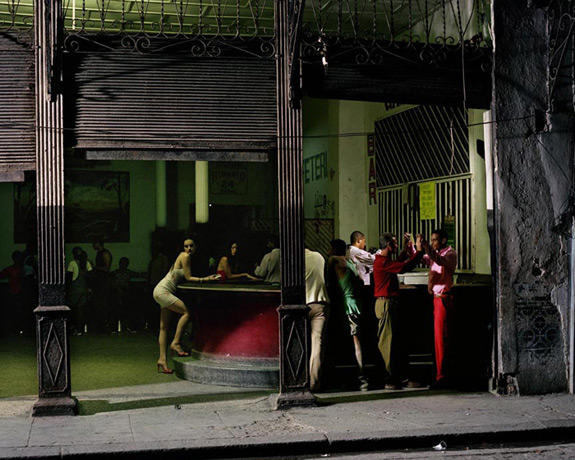 Nighthawks, Edward Hopper, 1942
Compare with Edward Hopper
Cuba Libre, for W magazine, March 2000
Advertising Work
W magazine, Adobe, High-end fashion brand: Mac Jacob, BV, Fendi, etc.

Continue his style in his art works: question the others; isolation; loner; 

Reality; Imperfection
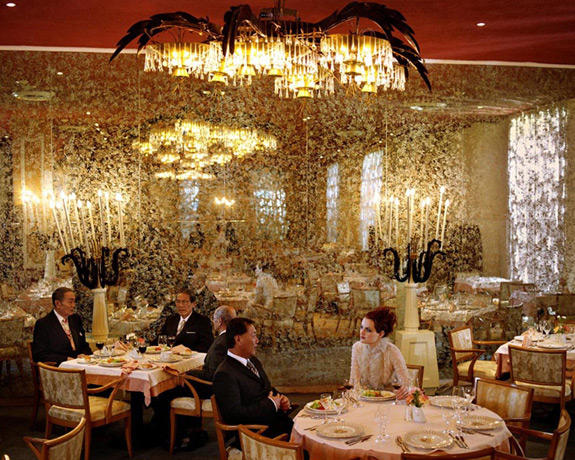 W
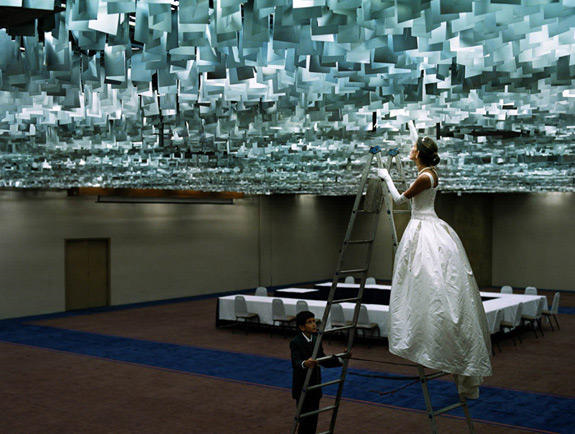 Cuba Libre for W, March 2000
Sao Paulo for W, November 2003
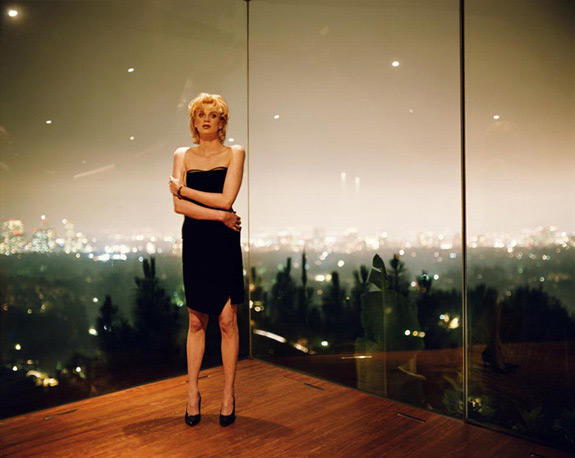 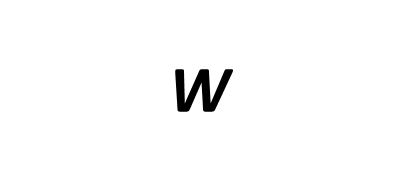 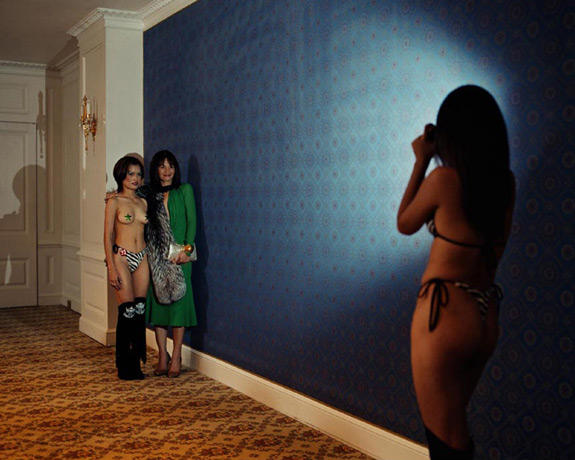 Lost Angels for W, September 1997
Bangkok for W, September 2001
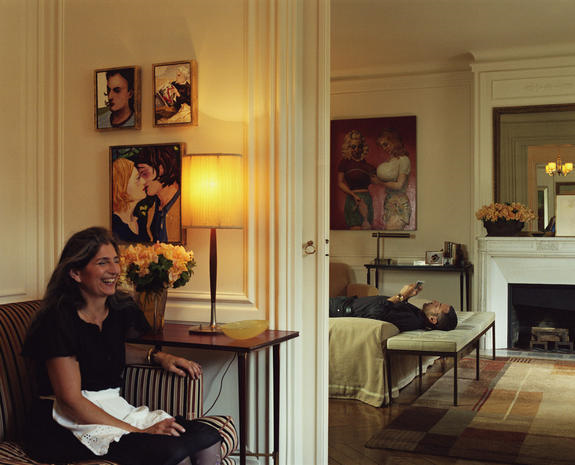 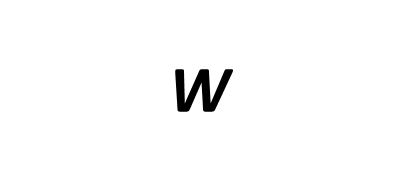 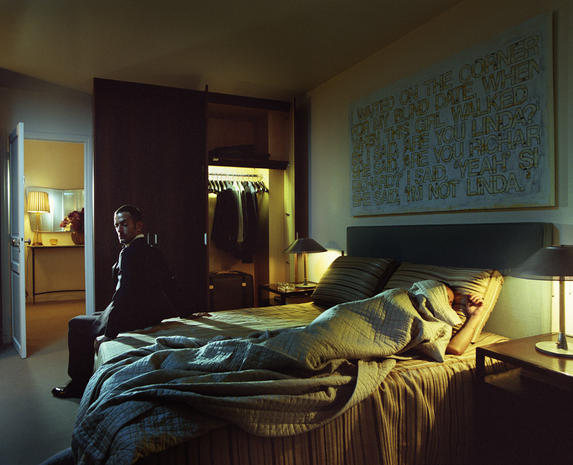 Marc Jacobs for W, November 2007
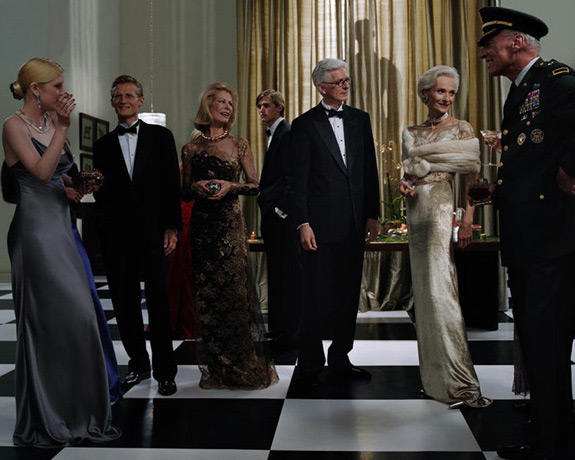 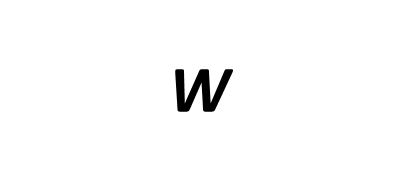 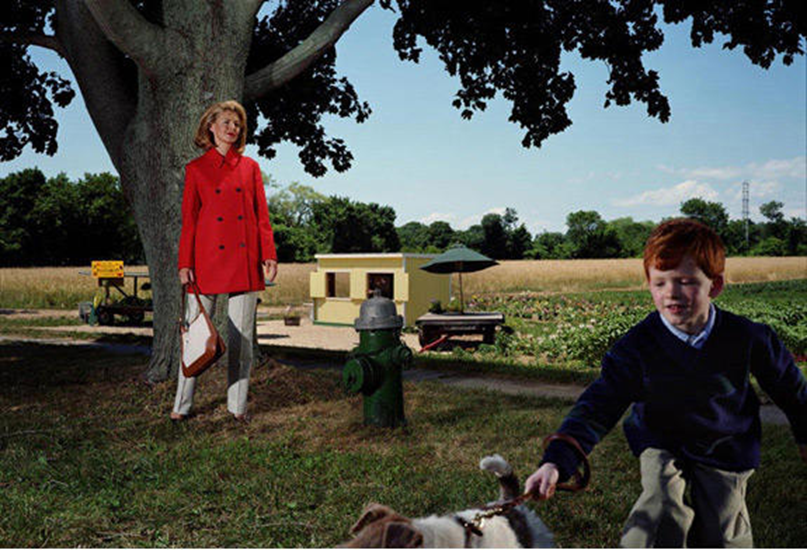 Stranger in Paradise for W, September 2000
A Perfect World ,for W magazine, September, 1999
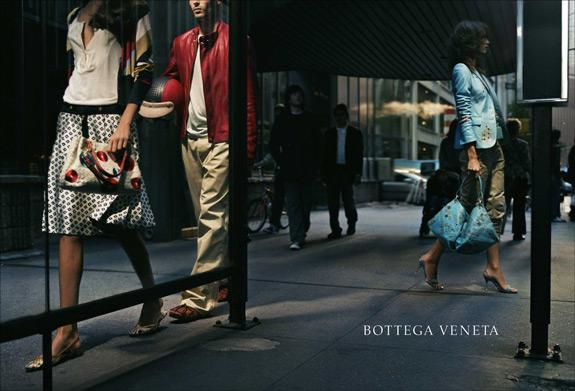 Bottega Veneta
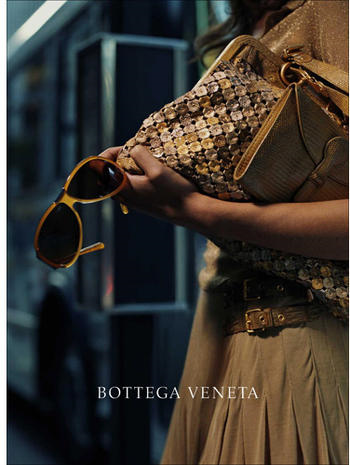 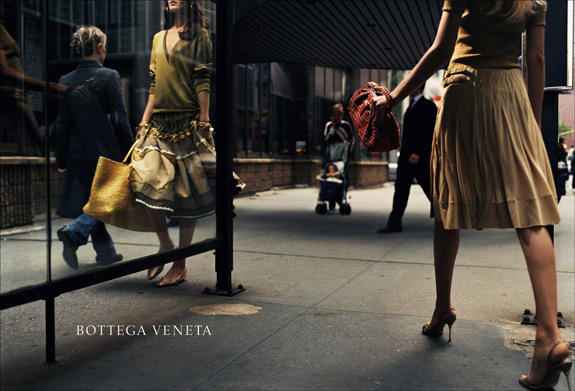 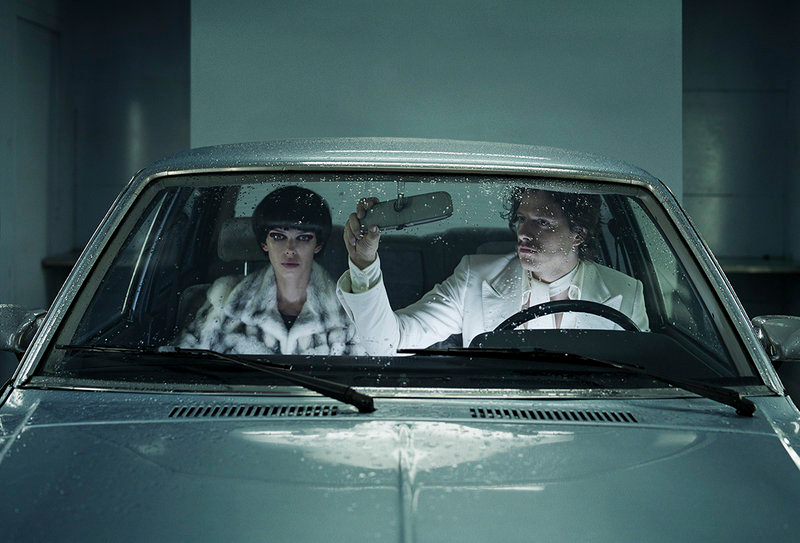 Fendi
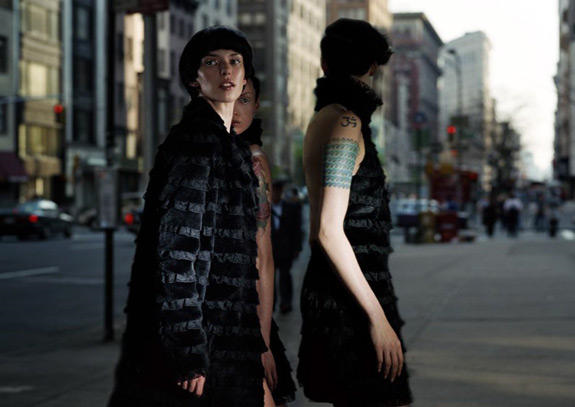 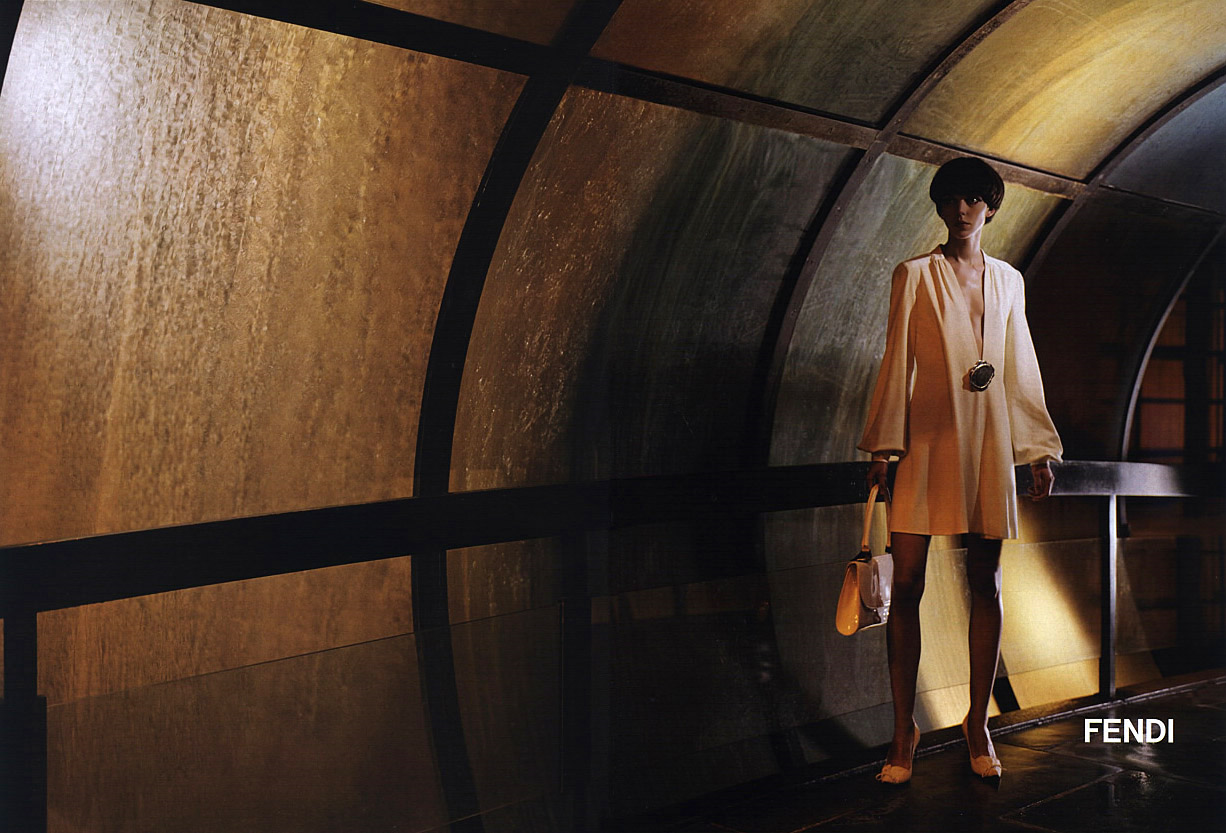 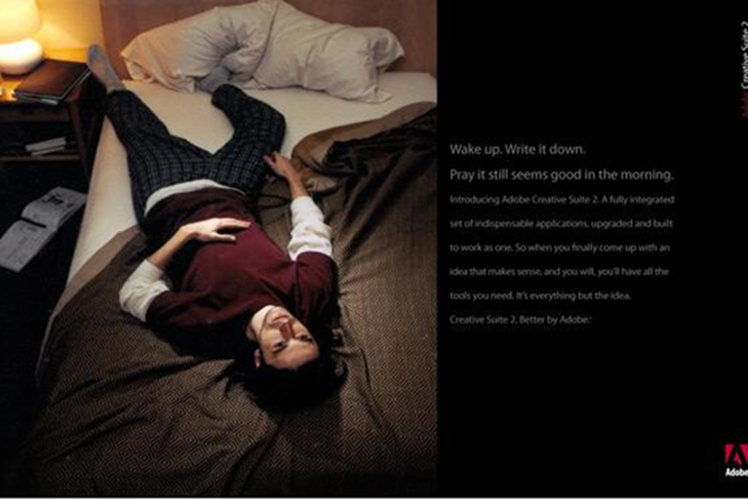 Adobe
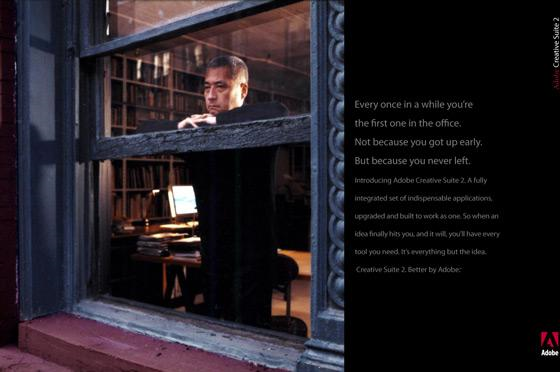 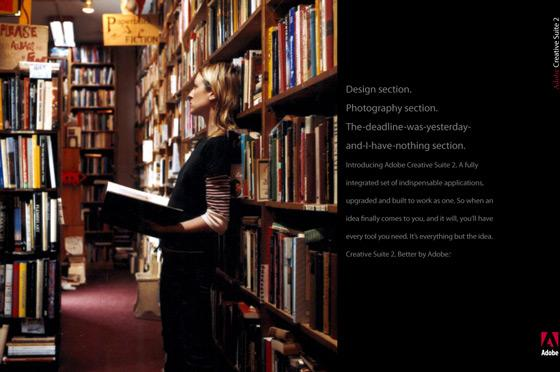 Sources
http://www.lslimited.com/cgi-local/view.cgi?level_5=89
http://www.thedailybeast.com/galleries/2011/02/07/eleven-philip-lorca-dicorcia.html
http://styleregistry.livejournal.com/133603.html
http://forums.thefashionspot.com/f71/philip-lorca-di-corcia-photographer-33392-2.html
http://en.wikipedia.org/wiki/Caravaggio
Zbikowski, Dorte. Emotions and relations. Germany: Taschen, 1998.
Richardson, Nan. Conversations. New York: Umbrage Editions, 2005.